ISOMERIE
Běla Marie Samková
Milada Teplá (školitel)Přírodovědecká fakulta UK
Praha 2018
ISOMERIE
Isomerie je vzájemný stav dvou a více molekul se stejným sumárním vzorcem, ale lišící se strukturním uspořádáním atomů v molekule
			Glukosa			Fruktosa
C6H12O6
ISOMERIE
Znalost isomerie může pomoci předvídat stabilitu molekul, do jakých reakcí mohou vstupovat a jakým způsobem v nich reagují, nebo biologické účinky jednotlivých látek
Ibuprofen
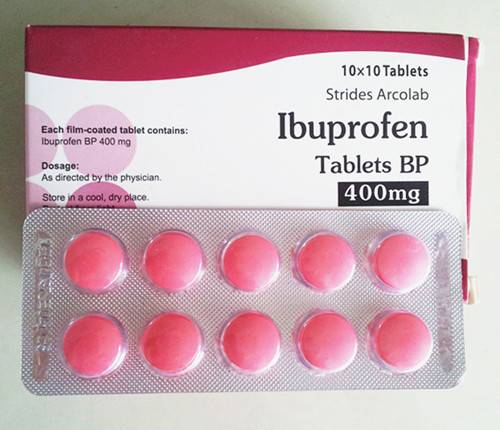 Neúčinná forma				Účinná forma
Konstituce
Popisuje druh a pořadí atomů i vazeb v molekule bez ohledu na jejich prostorové uspořádání

=


≠
5	                       3	                     1

 6	        4	        2
2	                       4	                     6

 1	        3	        5
2	                       4	                     6

 1	        3	        5
5	                       3	                     1

 6	        4	        2
Konfigurace
Vyjadřuje prostorové uspořádání atomů bez ohledu na rotaci kolem jednoduchých vazeb.
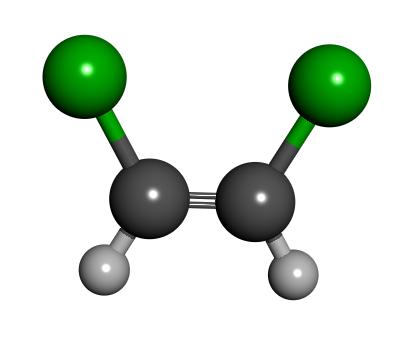 C2H2Cl2
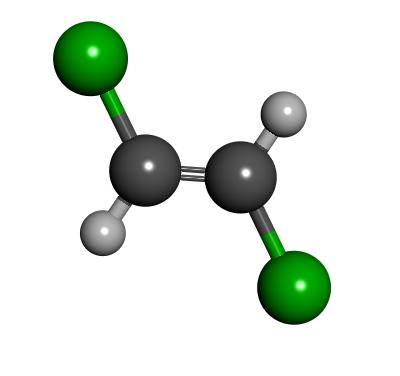 Konformace
Atomy a skupiny atomů se mohou otáčet kolem jednoduchých vazeb a zaujímat tak různé polohy v prostoru.




Zákrytová konformace		Nezákrytová konformace
Struktura
Mají stejnou konstituci i konfiguraci, liší se ale konformací




Mají stejnou konstituci, ale liší se konfigurací



Liší se konstitucí
Rozdělení isomerů
Konstituční (strukturní) isomery
Isomery, které se liší povahou a pořadím atomů a vazeb v molekulách (konstitucí)
Řetězové isomery
Řetězové isomery se liší uspořádáním uhlovodíkového řetězce

Úkol: Vytvořte co nejvíce různých molekul, které obsahují právě 6 atomů uhlíku a 14 atomů vodíku.
Našli jste všechny?
C6H14
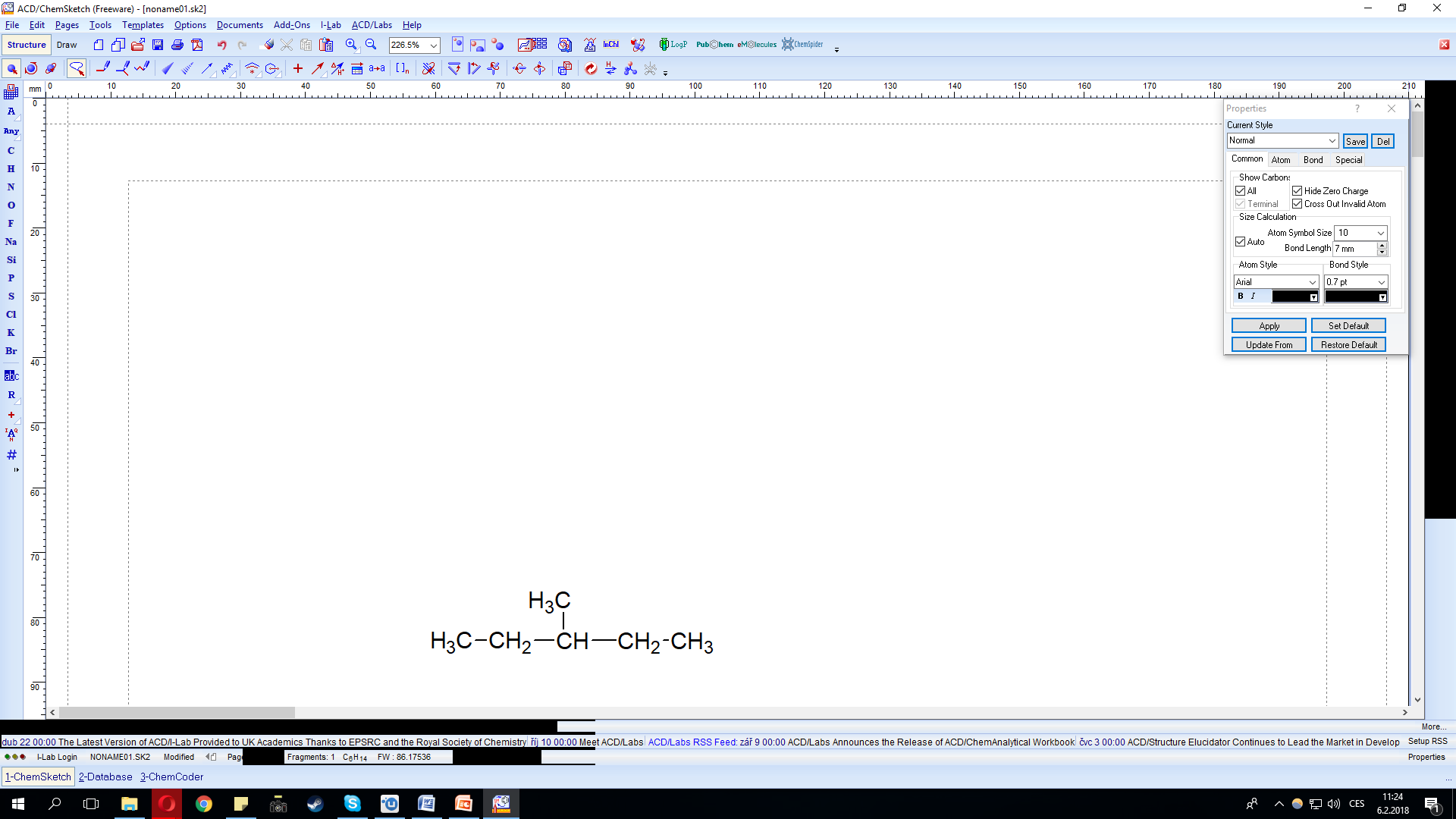 C5 H12
Otáčivý model
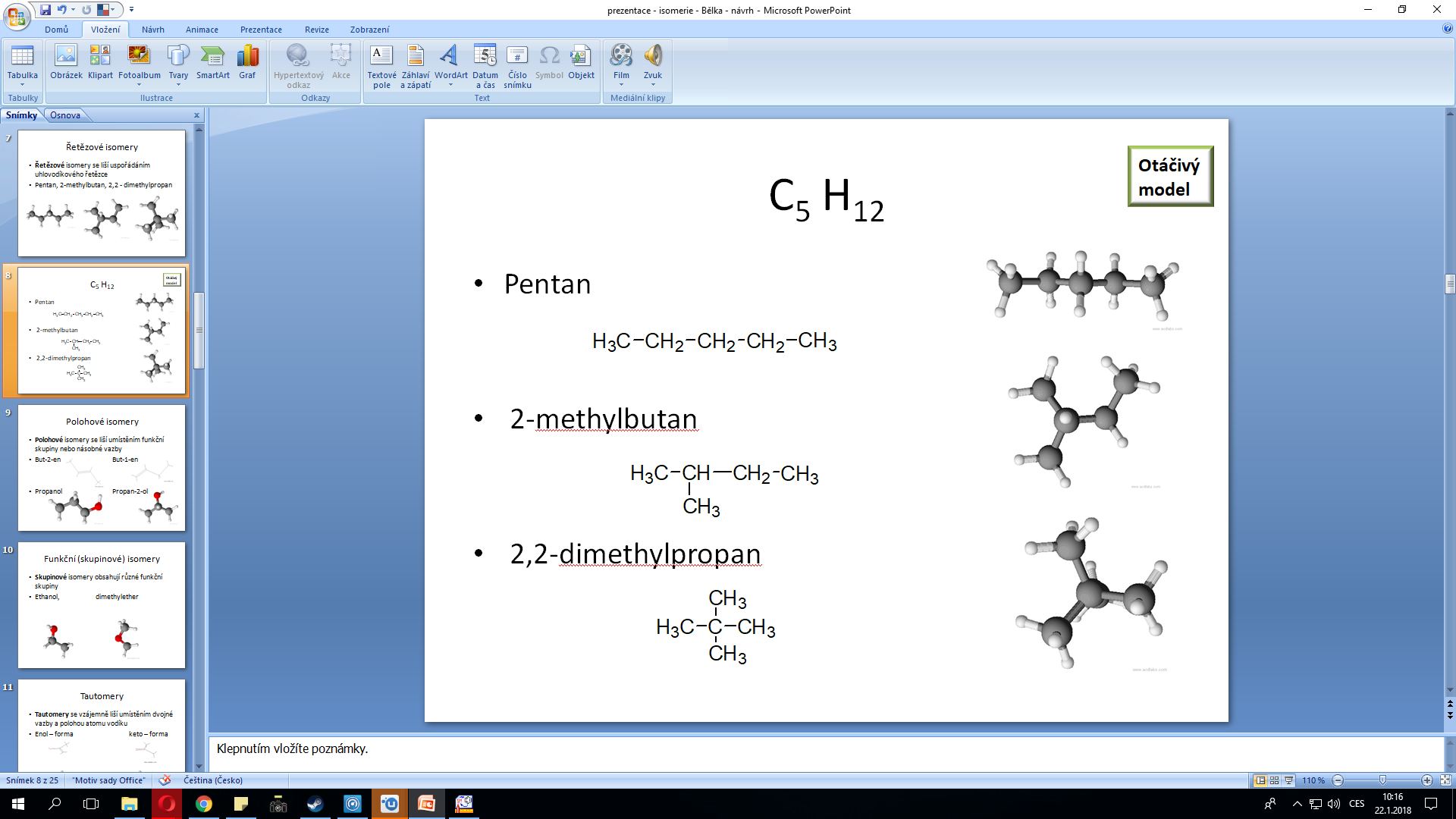 Pentan


 2-methylbutan


 2,2-dimethylpropan
Konstituční isomery
Pentan
Teplota tání (-130°C)
Teplota varu (36°C)

2,2-dimethylpropan
Teplota tání (-16,5°C)
Teplota varu (9,5°C)
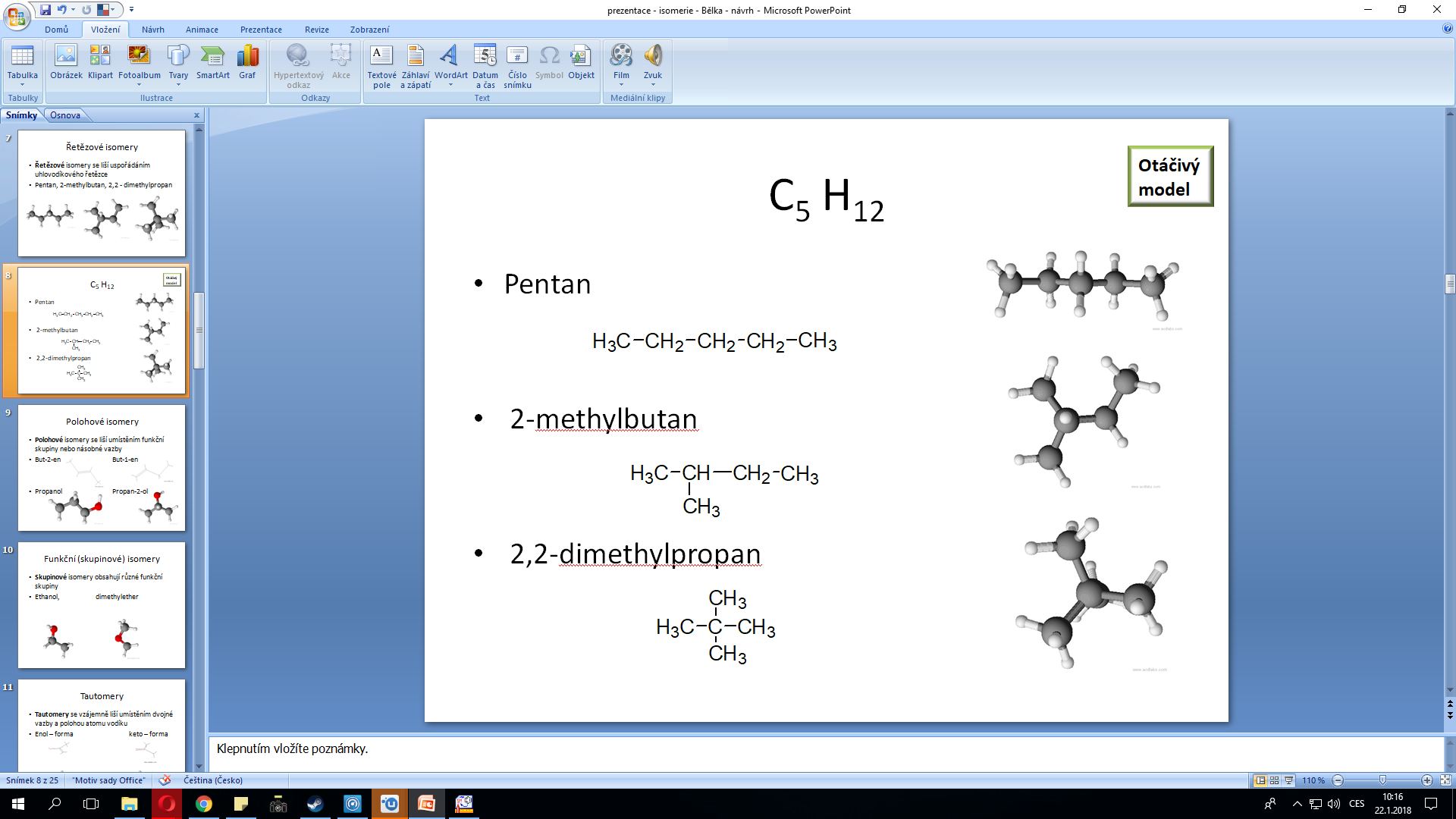 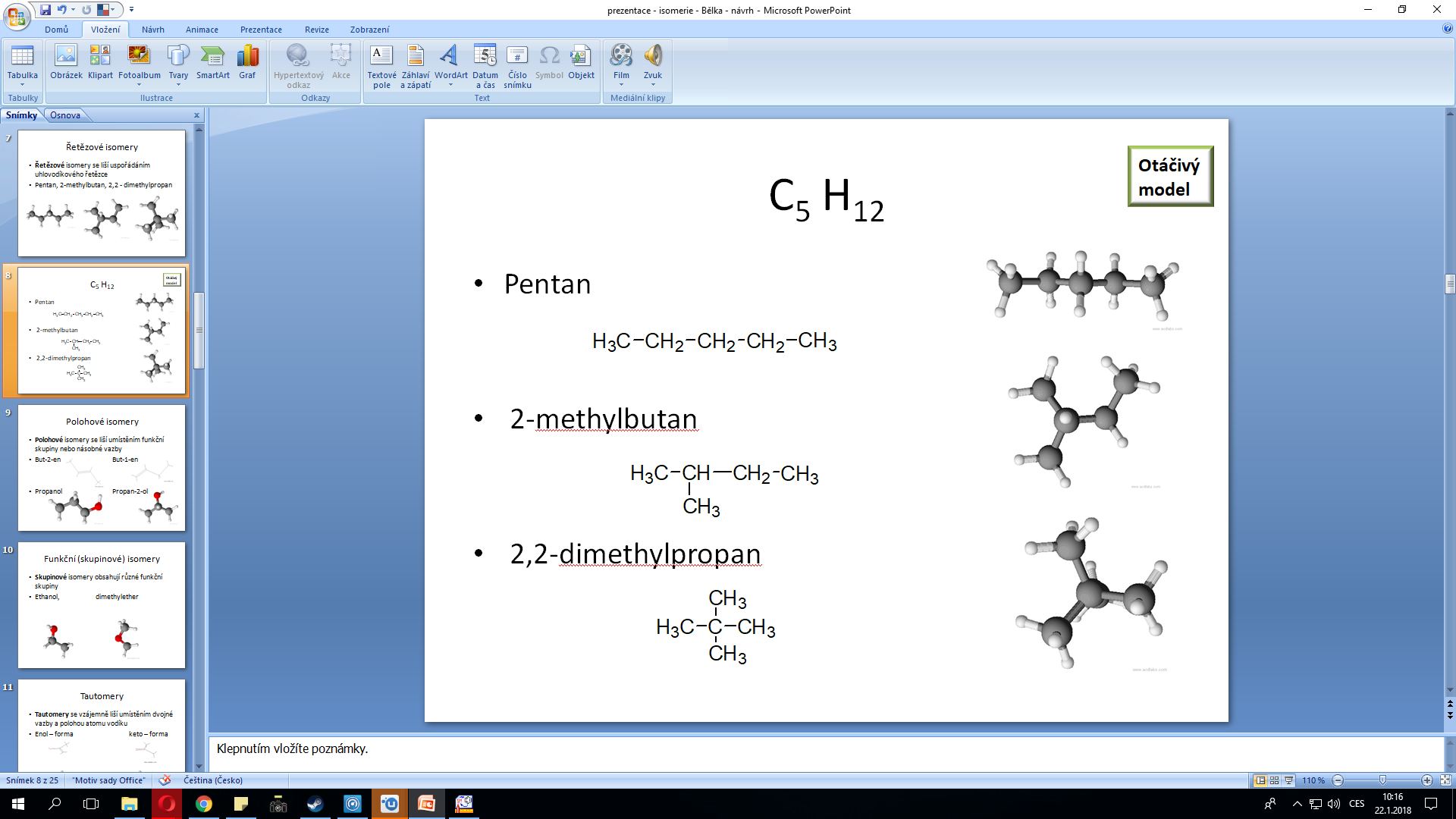 Polohové isomery
Polohové isomery se liší umístěním funkční skupiny nebo násobné vazby

	But-2-en				But-1-en

	CXHX				 CXHX

Úkol: Doplňte sumární vzorec obou sloučenin
Otáčivý model
C4H8
Úkol: Vytvořte co nejvíce různých molekul, které obsahují právě 4 atomy uhlíku a 8 atomů vodíku.
Našli jste všechny?
C4H8
Otázka: Jaké druhy konstituční isomerie můžeme najít mezi uvedenými molekulami?
C3H7OH
Otáčivý model
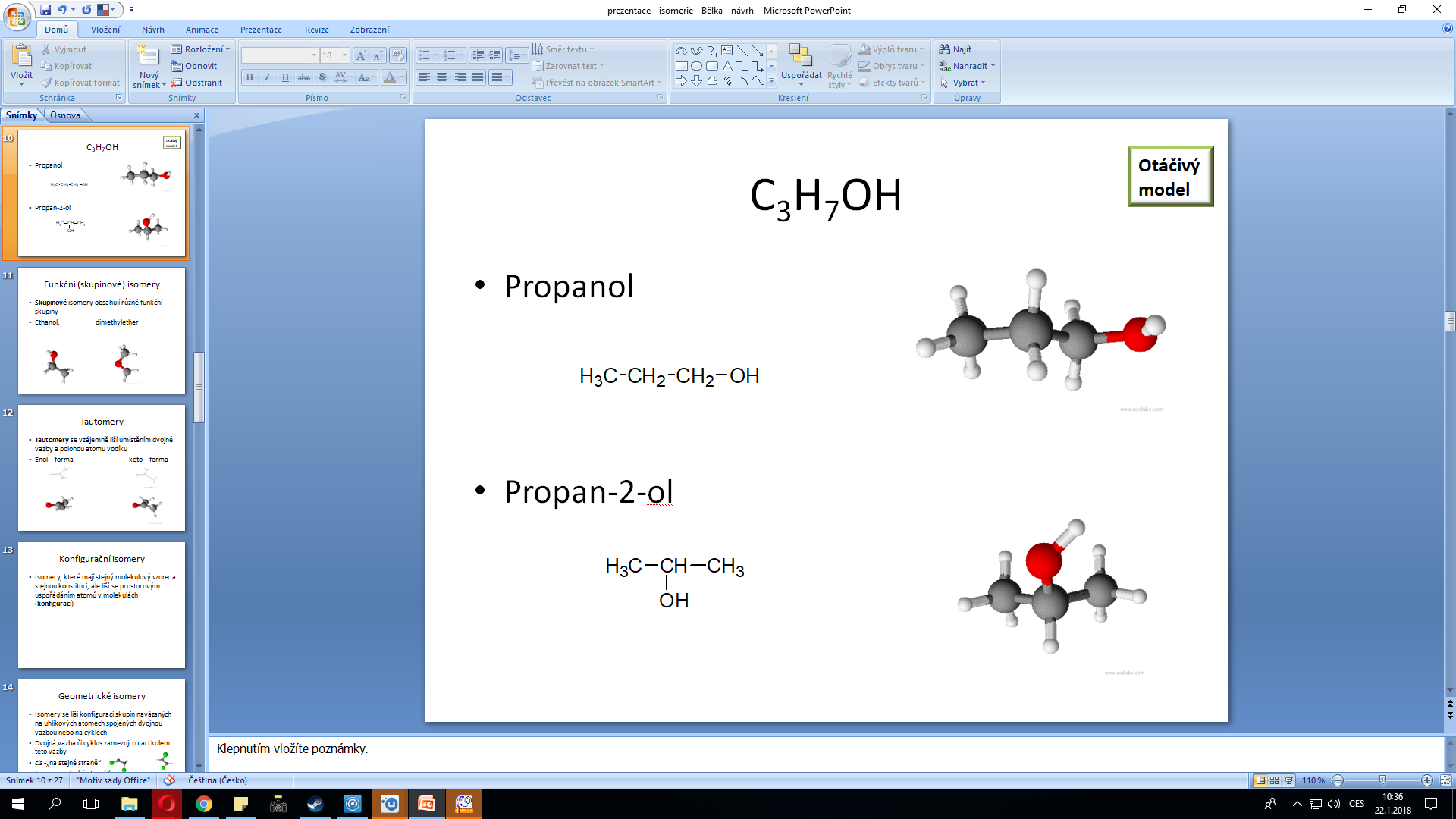 Propan-1-ol



Propan-2-ol
Funkční (skupinové) isomery
Otáčivý model
Skupinové isomery obsahují různé funkční skupiny
C2H6O
	Ethanol				Dimethylether
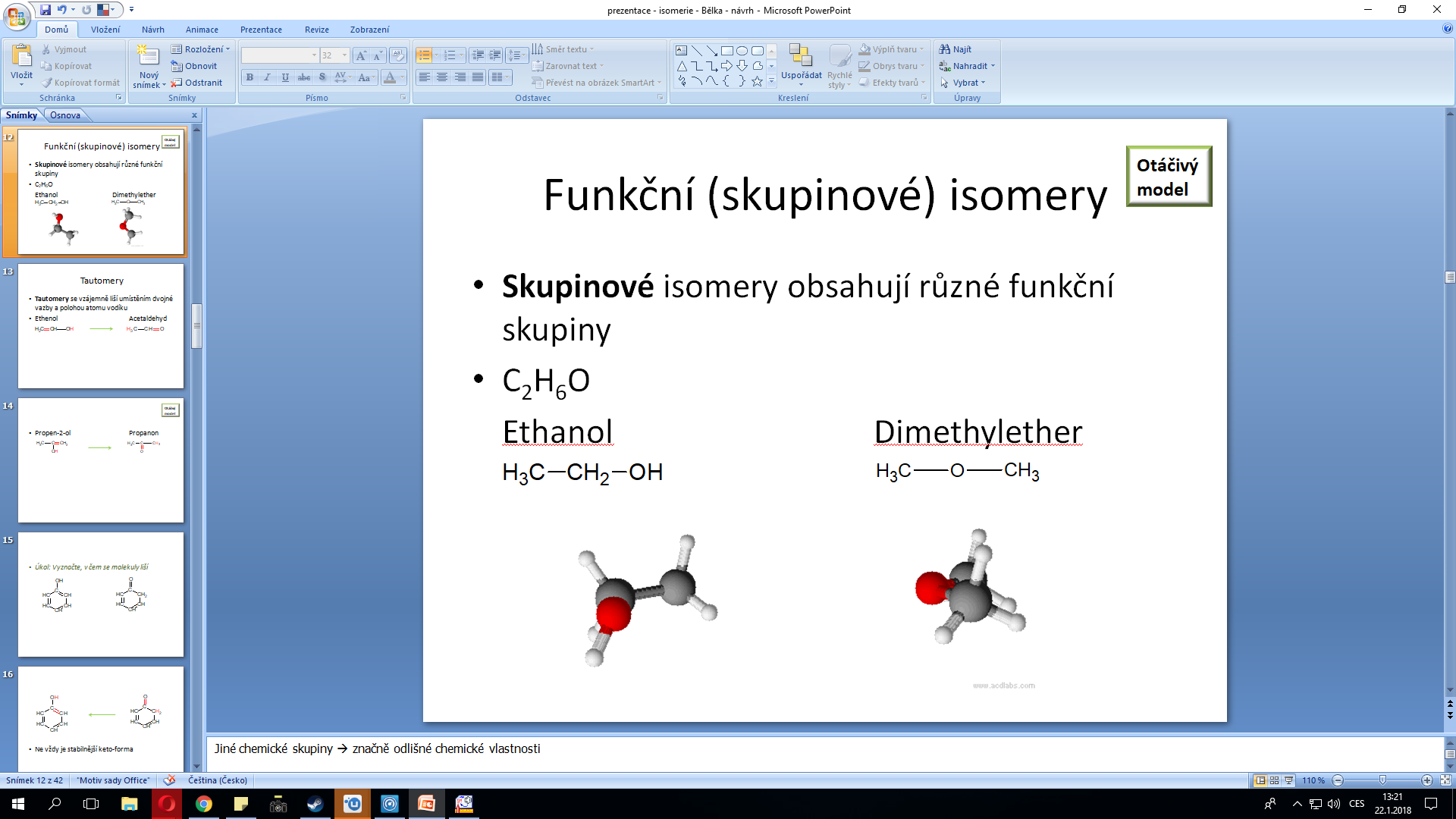 [Speaker Notes: Jiné chemické skupiny  značně odlišné chemické vlastnosti]
Konstituční isomery
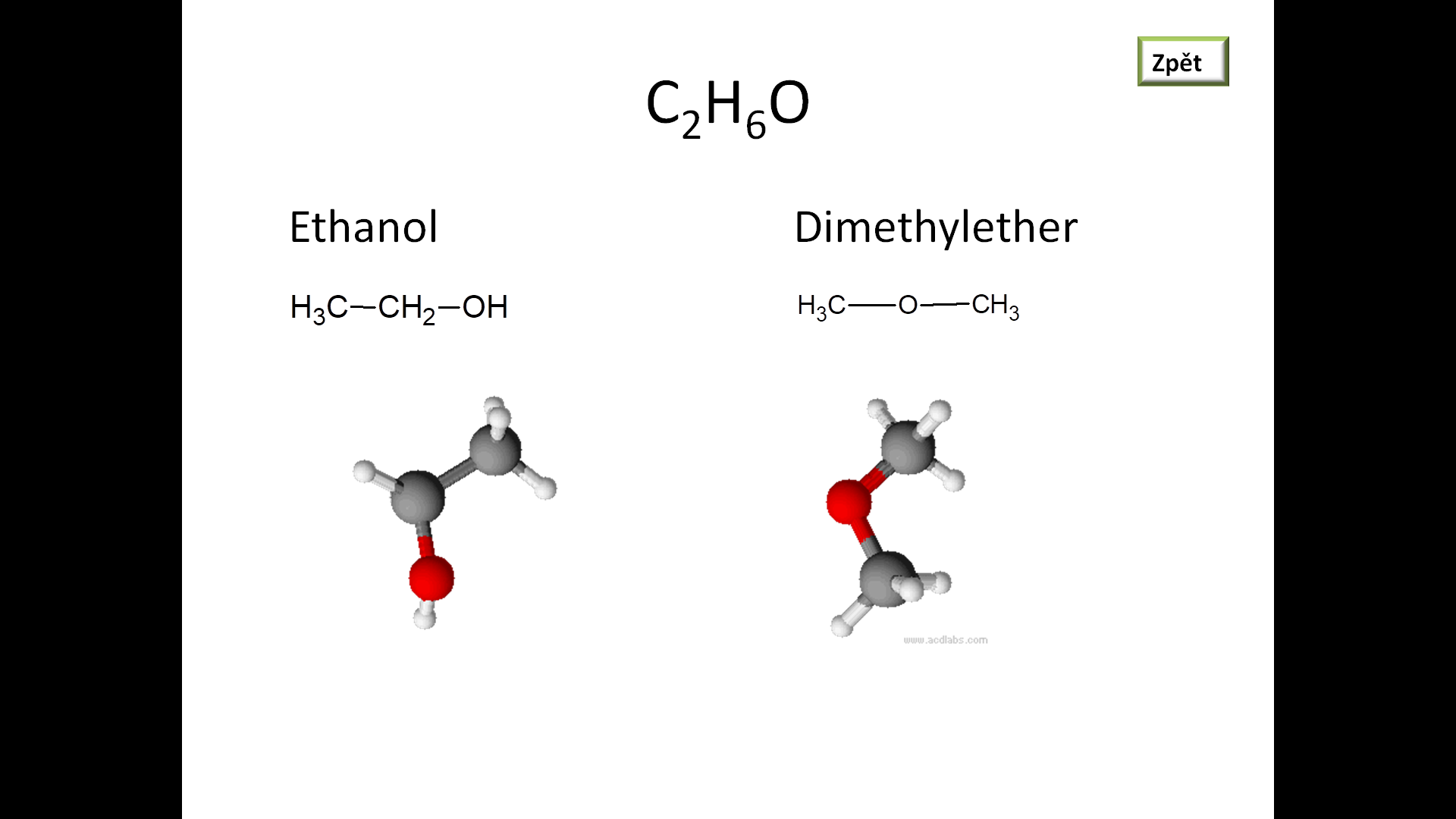 Ethanol 
základ alkoholických nápojů, vznik alkoholovým kvašením
Teplota varu (78°C)

Dimethylether 
Využití jako chladivo, vypalování bradavic, 
Teplota varu (-24°C)
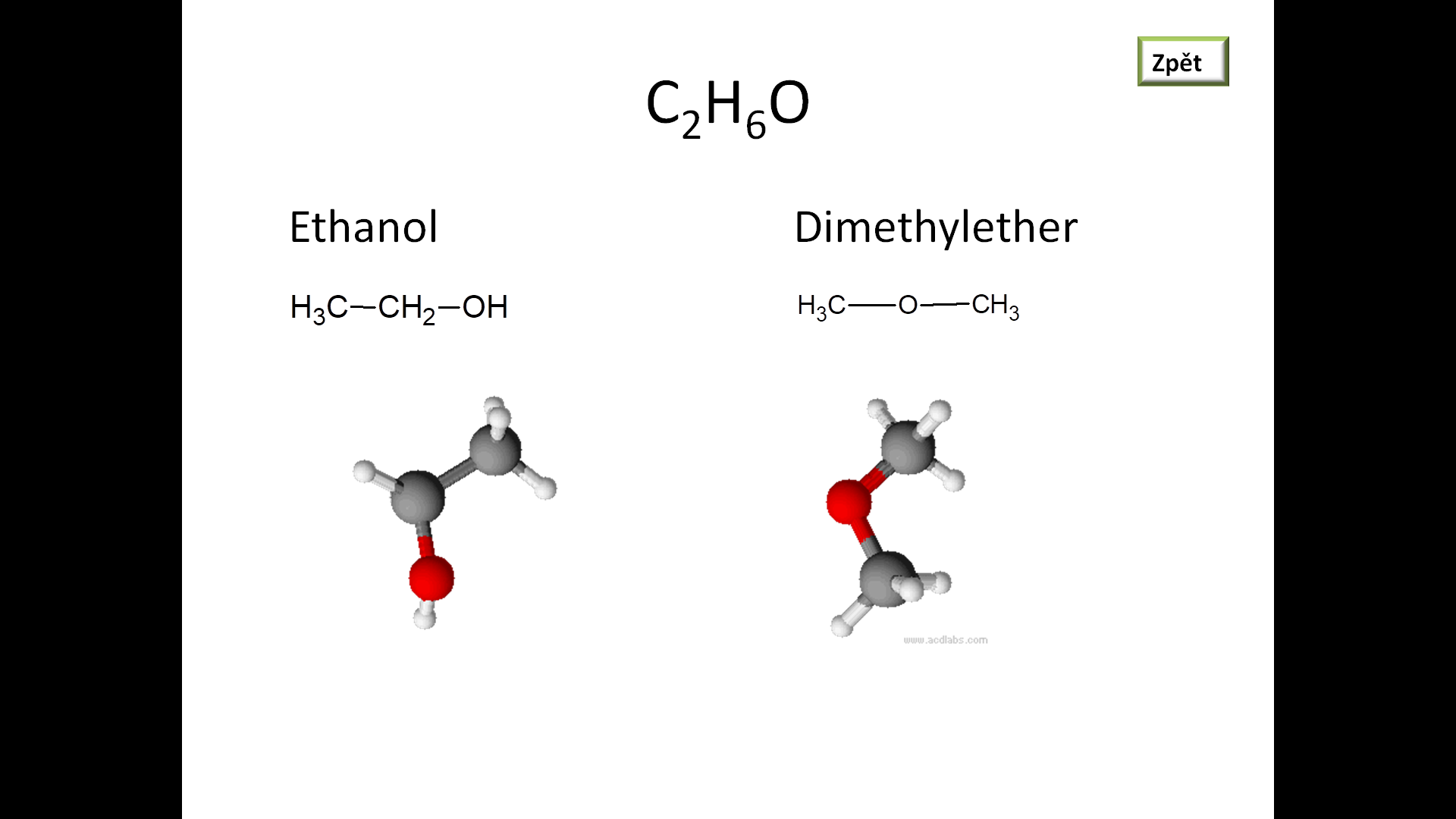 Tautomery
Tautomery se vzájemně liší umístěním dvojné vazby a polohou atomu vodíku
Ethenol					Acetaldehyd
Otáčivý model
Propen-2-ol				Propanon
Úkol: Vyznačte, v čem se molekuly liší
Fenol
Konfigurační isomery
Isomery, které mají stejný molekulový vzorec a stejnou konstituci, ale liší se prostorovým uspořádáním atomů v molekulách (konfigurací)
Geometrické isomery
Isomery se liší konfigurací skupin navázaných na uhlíkových atomech spojených dvojnou vazbou nebo na cyklech
cis -„na stejné straně“
trans - „na opačné straně“
1,2-dichlorethen
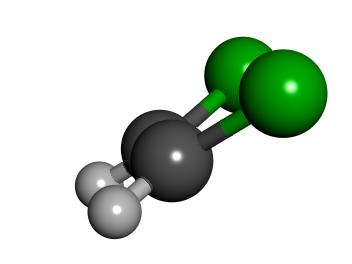 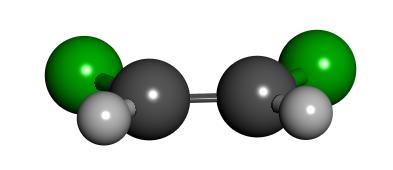 cis-1,2-dichlorethen



trans-1,2-dichlorethen
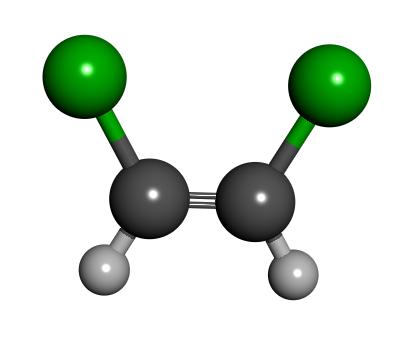 Otáčivý model
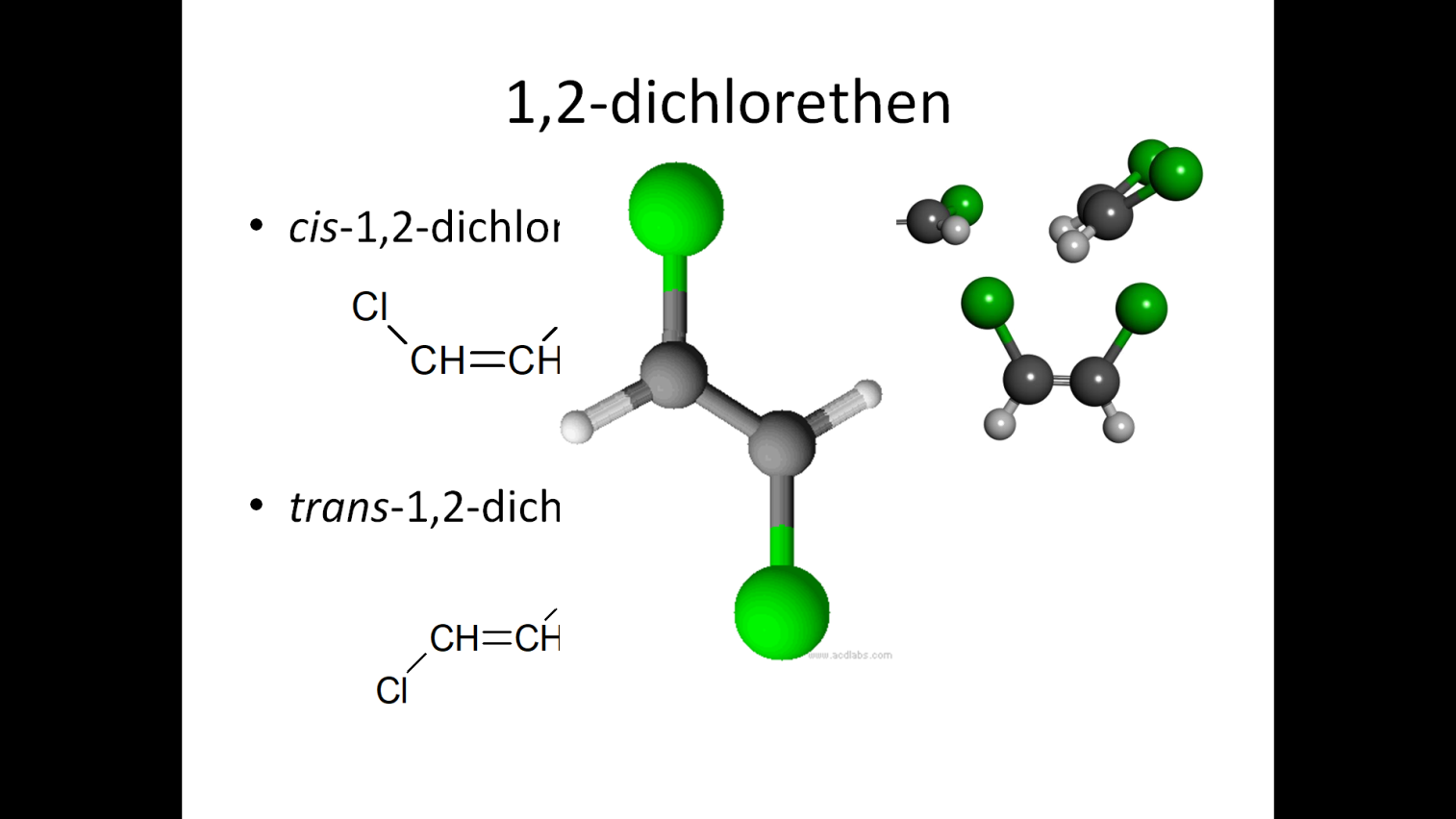 Konfigurační isomery
Úkol: Pokuste se odhadnout, který z následujících isomerů bude stabilnější.
1,2-dimethylcyklohexan
Otáčivý model
cis-1,2-dimethylcyklohexan



trans-1,2-dimethylcyklohexan
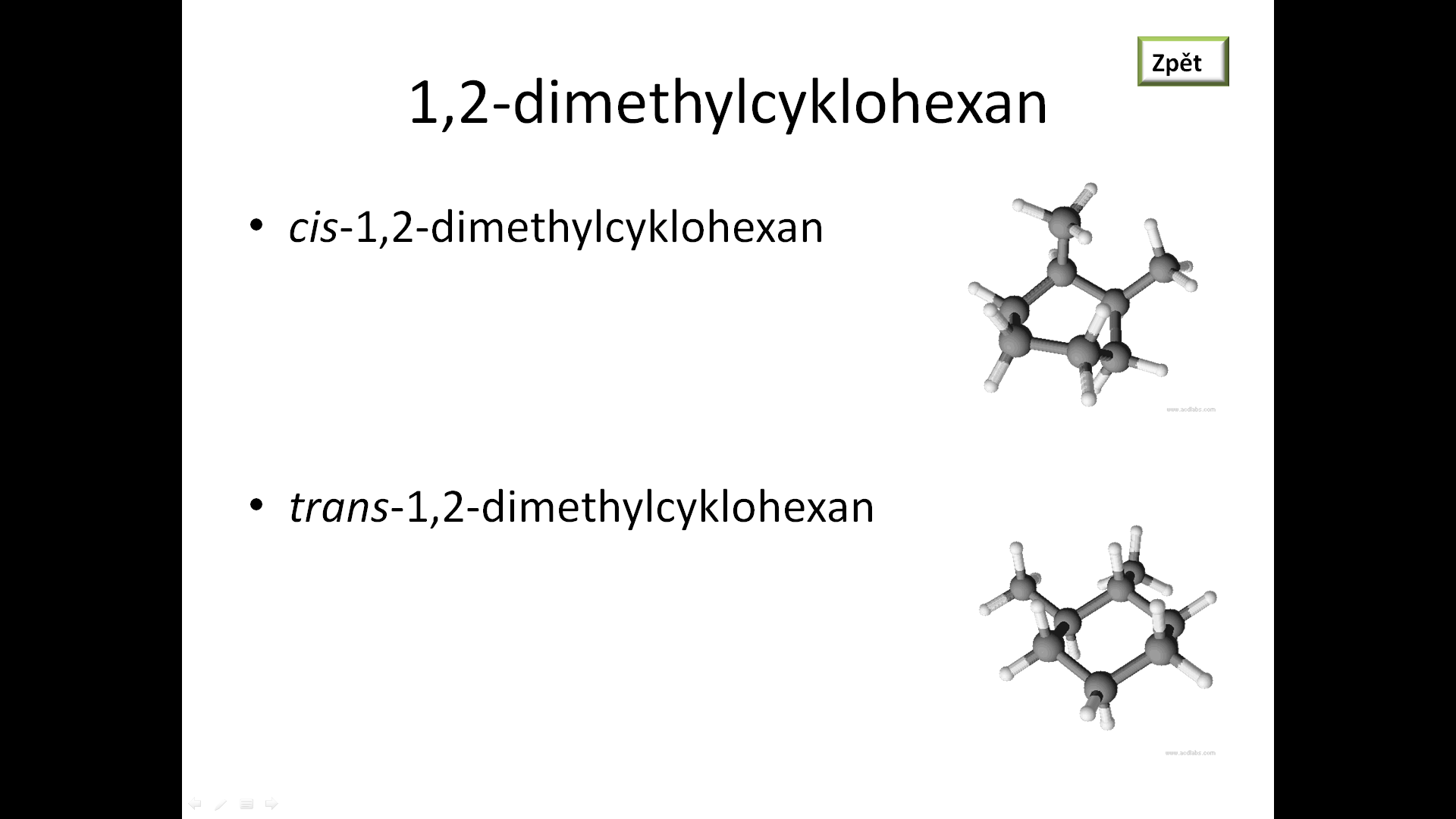 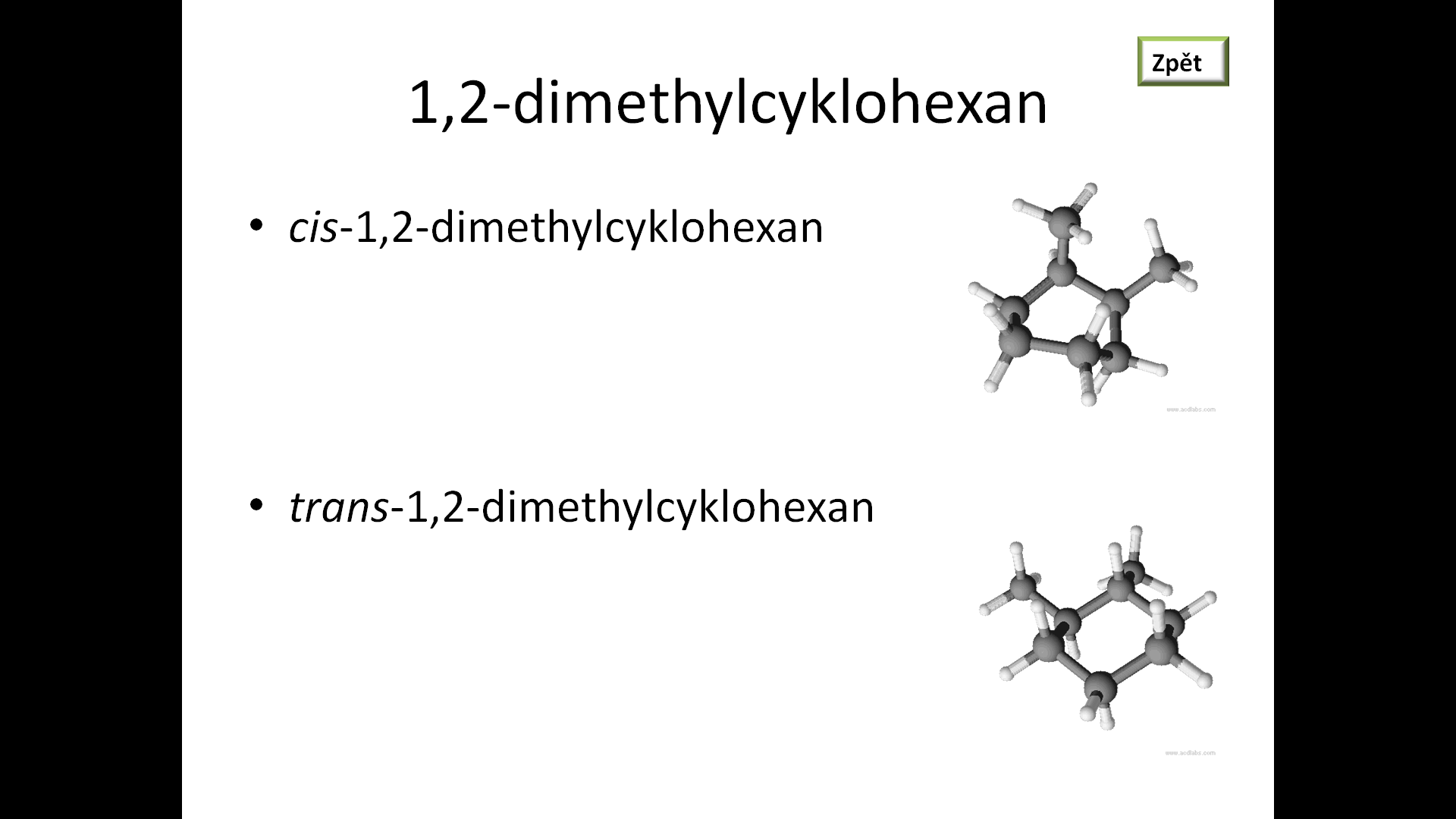 Konfigurační isomery
Isomery, které mají stejný molekulový vzorec a stejnou konstituci, ale liší se prostorovým uspořádáním atomů v molekulách (konfigurací)
Chirální objekt
Objekty, které nejsou totožné se svým zrcadlovým obrazem




Otázka: Poznáte při nasazování rukavic, která patří na levou a která na pravou ruku?
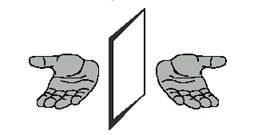 Achirální objekt
Objekt, který je totožný se svým zrcadlovým obrazem
Chirální x achirální
Chirální molekula NEMÁ prvek symetrie
Achirální molekula MÁ prvek symetrie


	chirální					achirální
Prvek symetrie může být například rovina. Rovina symetrie rozděluje těleso tak, že jedna polovina je zrcadlovým obrazem druhé poloviny
Úkol: Zkuste ve třídě najít nějaký chirální a nějaký achirální objekt.
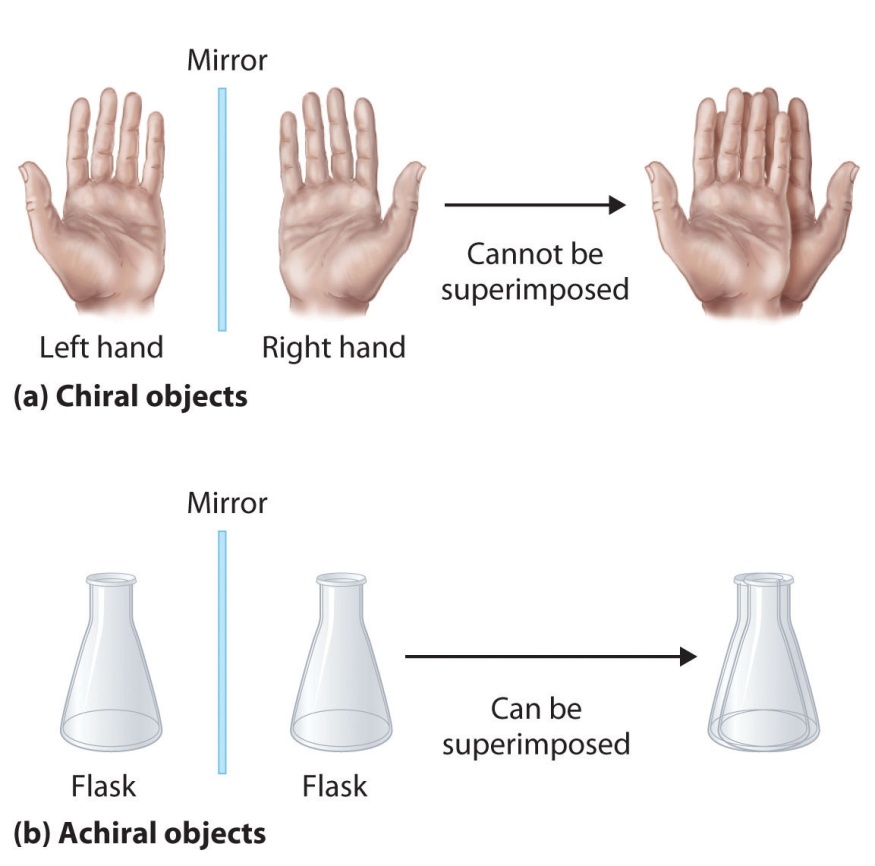 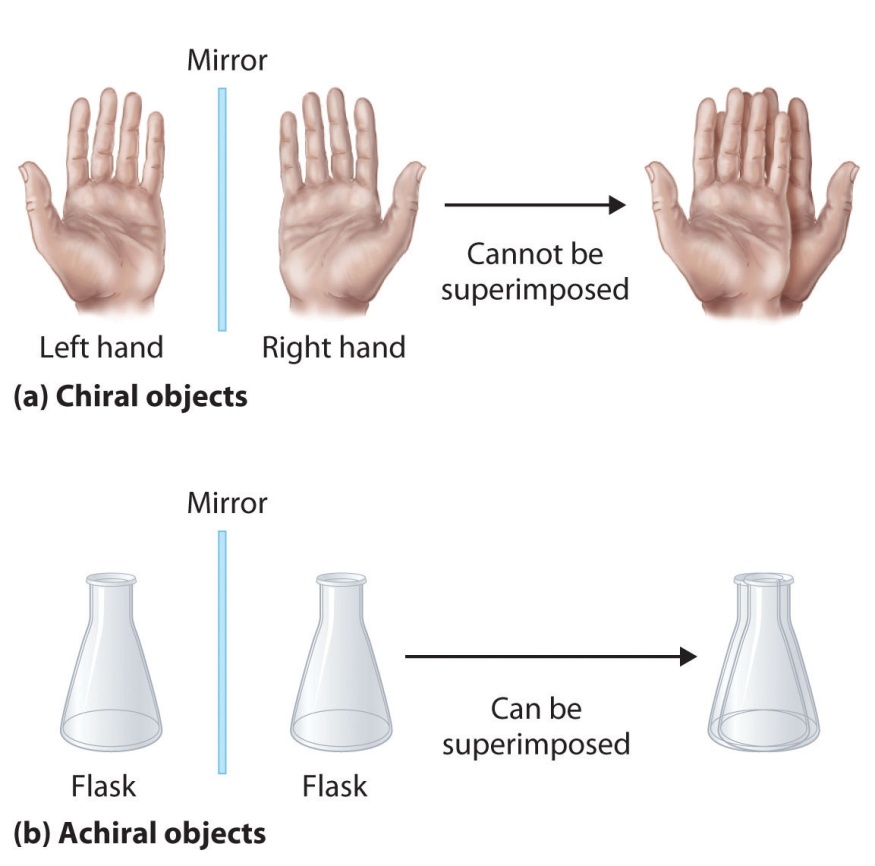 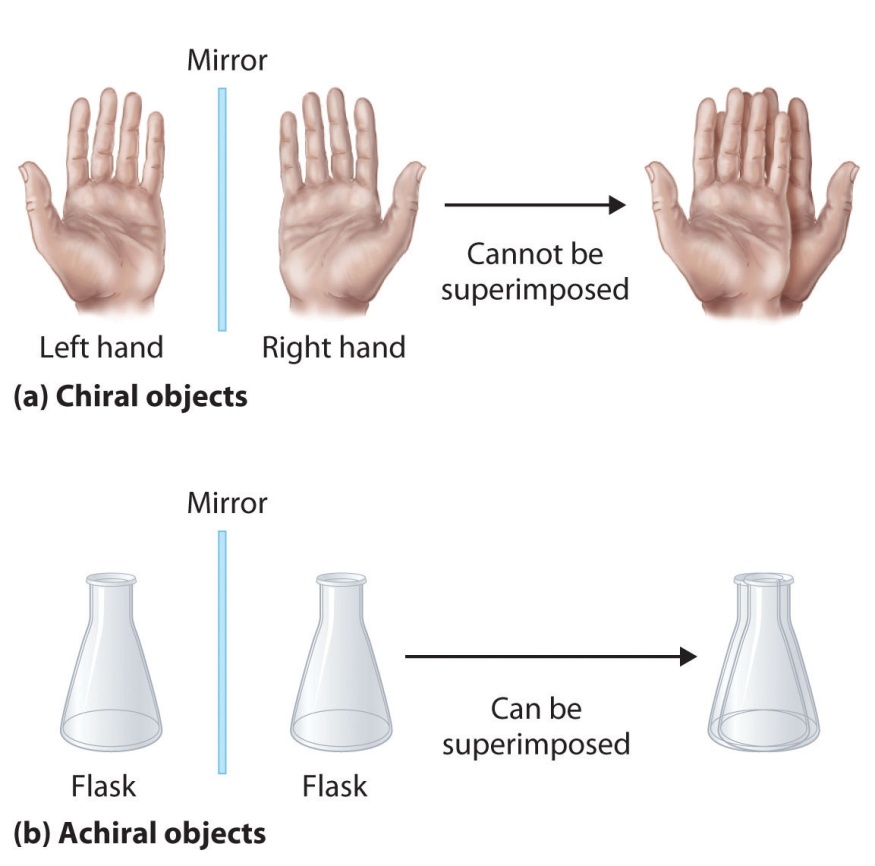 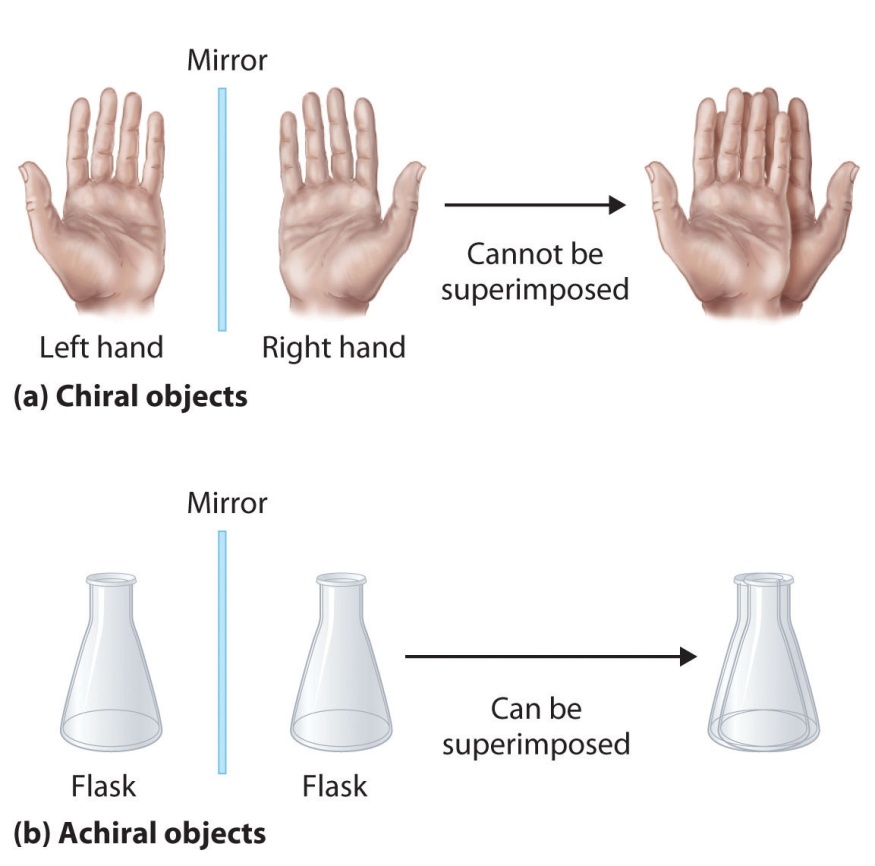 Nemohou být zaměnitelné
Mohou být zaměnitelné
Stereogenní centrum
Otáčivý model
Příčinou chirality molekul je nejčastěji přítomnost stereogenního centra.
Například atom uhlíku s čtyřmi různými substituenty
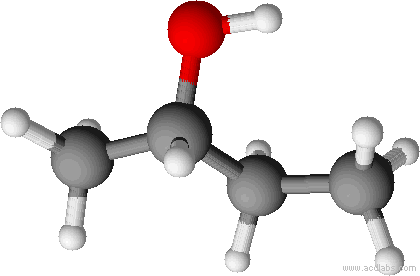 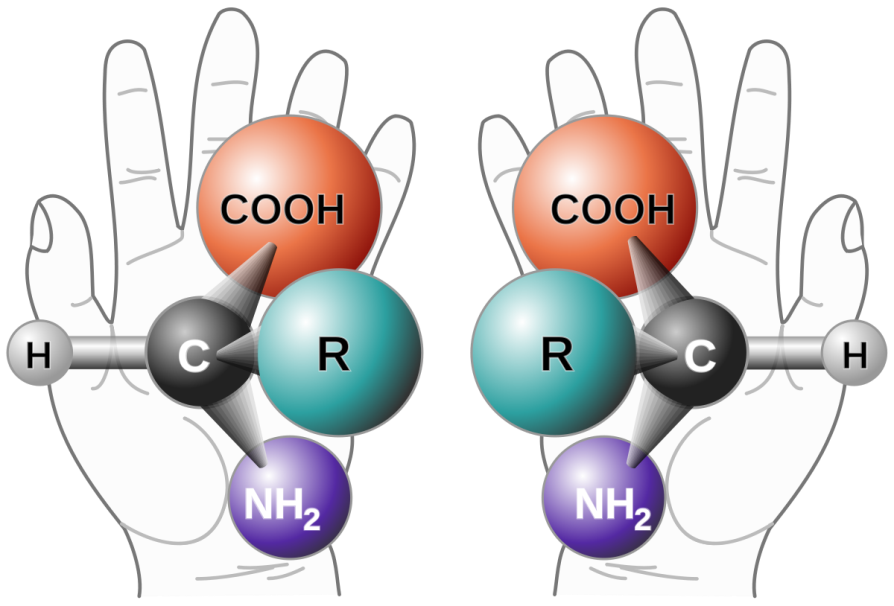 Enantiomery
Enantiomery jsou optické isomery, které jsou ve vztahu vzor – zrcadlový obraz
Nejsou zaměnitelné se svým zrcadlovým obrazem
Enantiomery
d-alanin				l-alanin
≠
Enantiomery
Otáčivý model
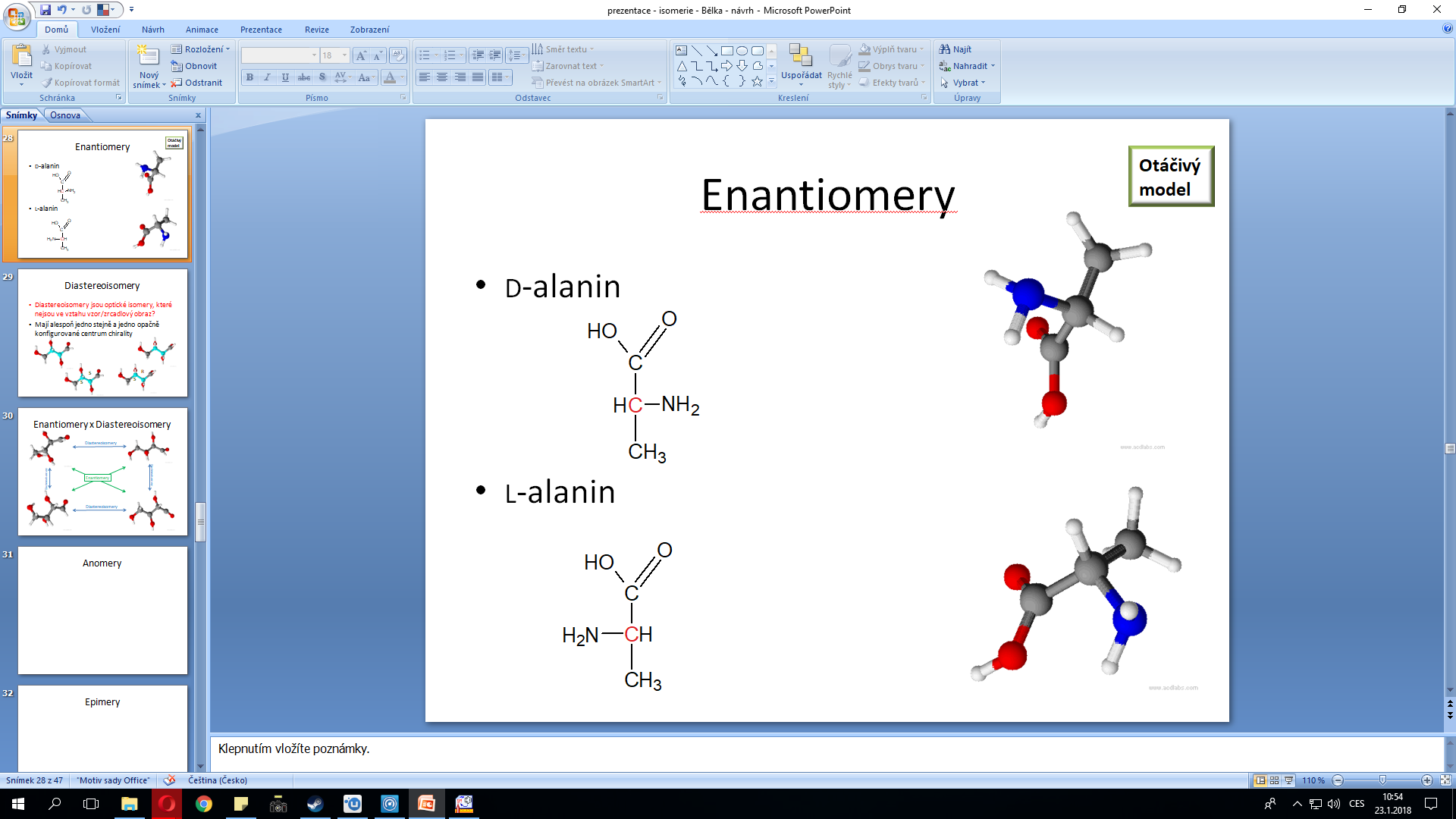 d-alanin 



l-alanin
=
≠
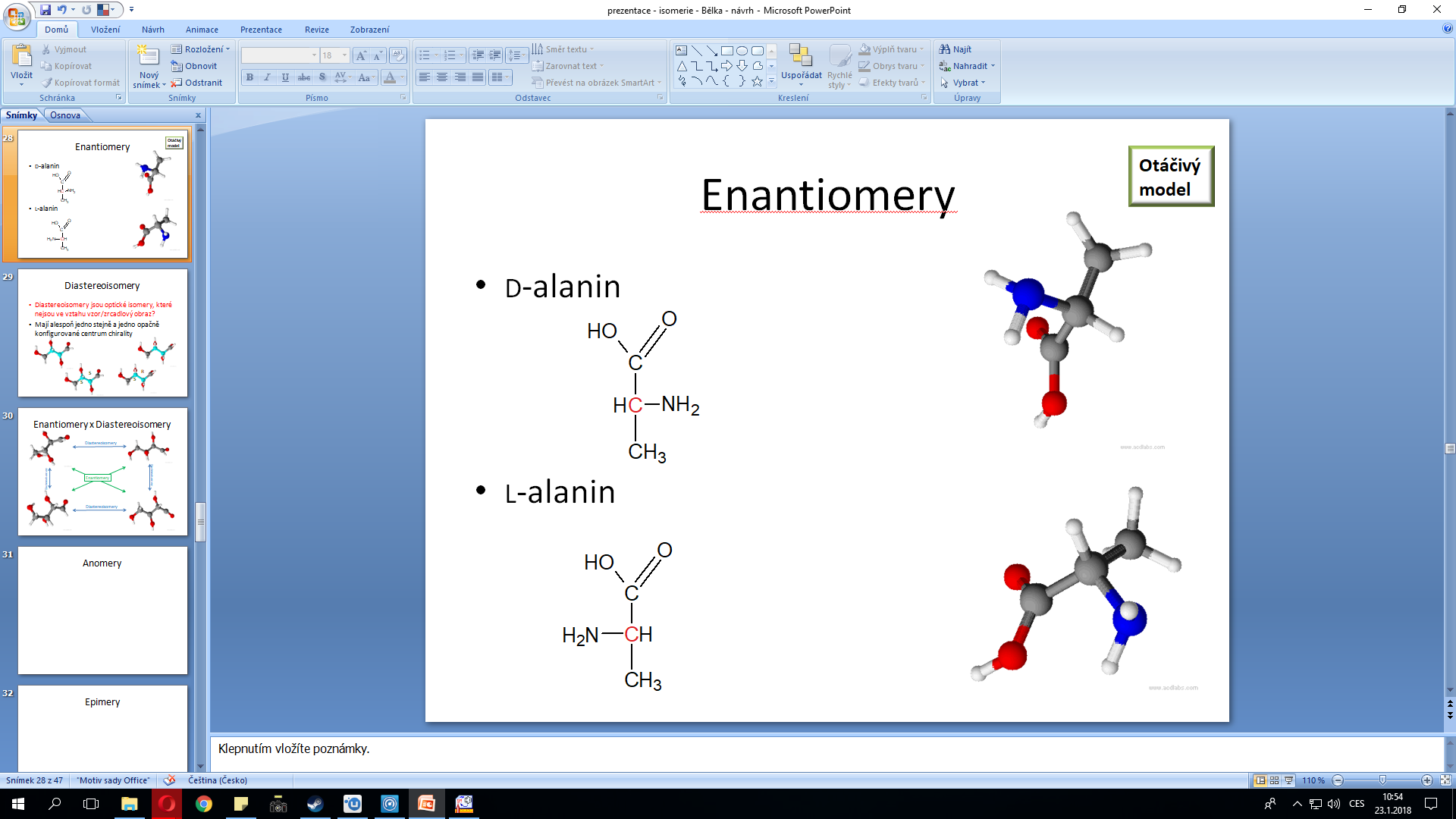 =
Konfigurační isomery
Smysly mohou reagovat různě na různé enantiomery
Methylthiohexanol 



voní ovocnou vůní		 	silná cibulová až sirná vůně

Úkol: Nalezněte v molekule stereogenní centrum
Diastereoisomery
Otáčivý model
Prostorové isomery, které nejsou navzájem zrcadlovými obrazy. 
Mají alespoň jedno stejně a jedno opačně konfigurované centrum chirality
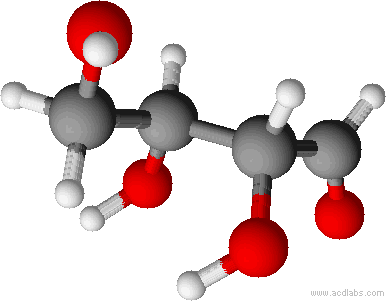 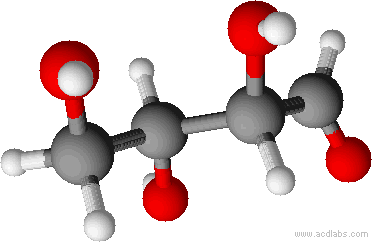 4               3                 2            1
≠
4               3                 2            1
d a l isomerie
d a l isomery se u cukrů liší v poloze hydroxylové skupiny na posledním chirálním uhlíku.










Pokud ve Fischerově projekci směřuje –OH vpravo, jedná se o d isomer
Pokud ve Fischerově projekci směřuje –OH vpravo, jedná se o l isomer
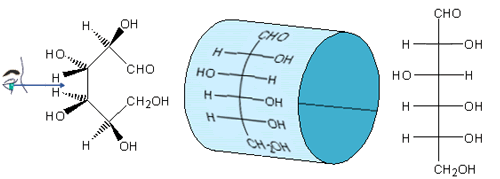 Epimery
Liší se konfigurací právě na jednom stereogennním centru
Glukosa				Manosa
Anomery
Na uhlíku C1 u aldos případně na uhlíku C2 u ketos vzniká při cyklizaci molekuly cukru nové stereogenní centrum
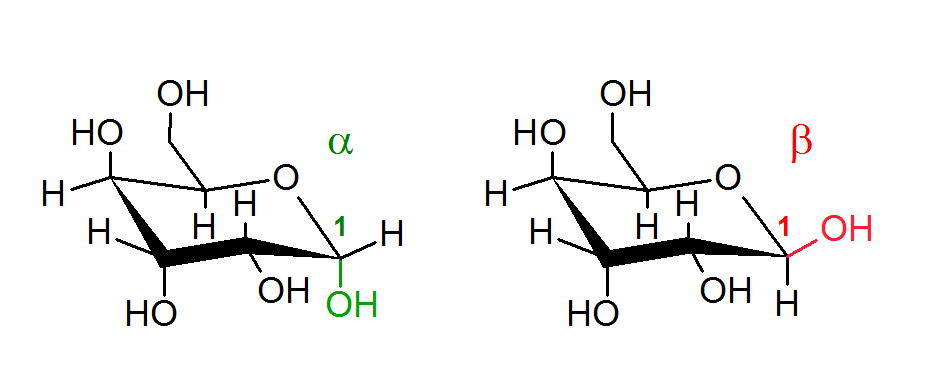 Enantiomery x Diastereoisomery
Enantiomery mají opačnou konfiguraci na všech stereogenních centrech
Diastereoisomery mají opačnou konfiguraci jen na některých stereogenních centrech.
Enantiomery x Diastereoisomery
Otázka: Které dvojice molekul jsou vzájemnými enantiomery a které jsou diastereoisomery?
Enantiomery x Diastereoisomery
Diastereoisomery
Diastereoisomery
Diastereoisomery
Enantiomery
Diastereoisomery
Konformační isomery
Konformační isomery jsou v prostoru různě orientované molekuly stejné sloučeniny, které mohou mezi sebou přecházet pouhou rotací kolem jednoduché vazby
Konformační isomery
Zákrytová konformace ethanu



Nezákrytová  konformace ethanu
Otáčivý model
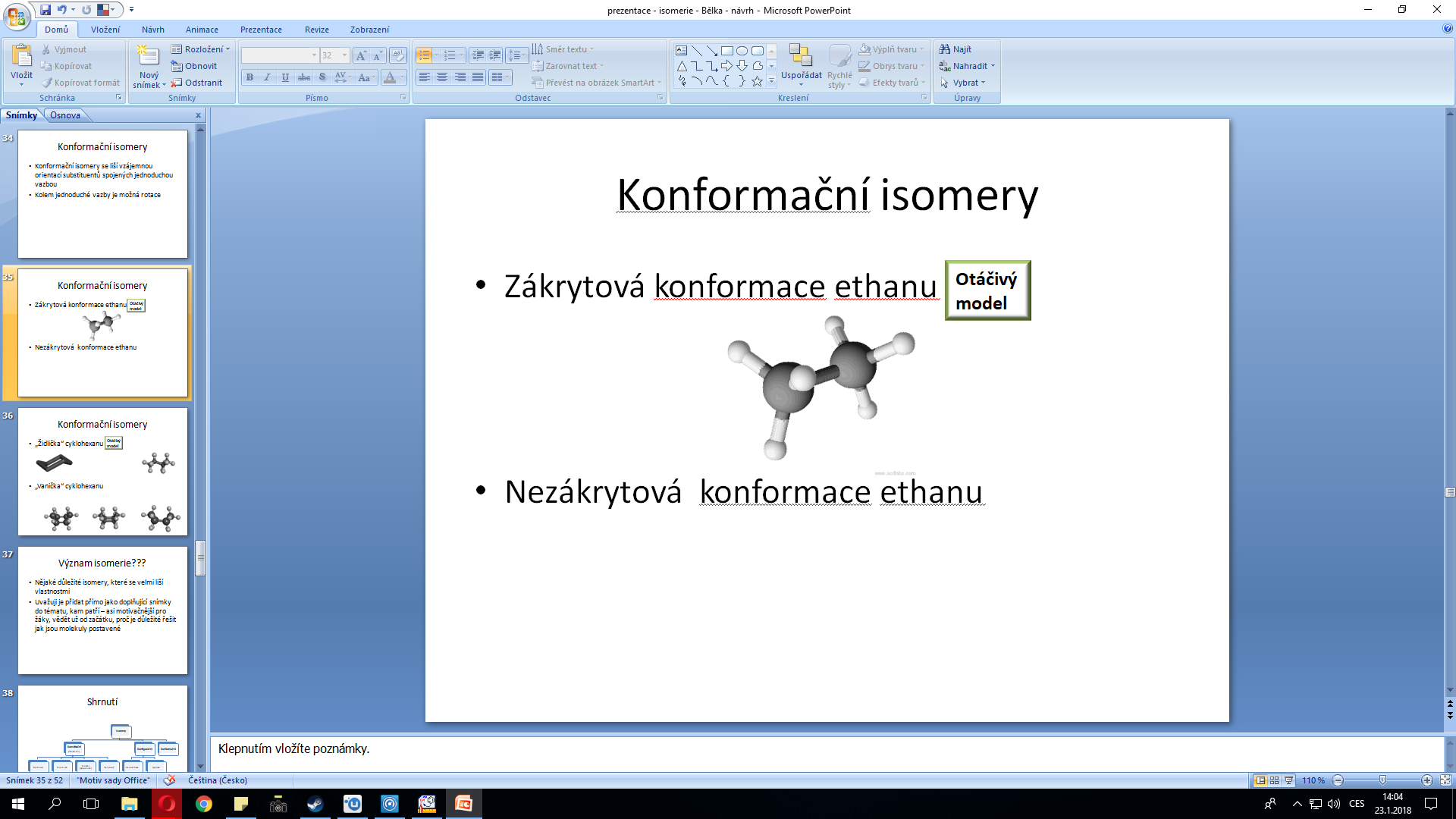 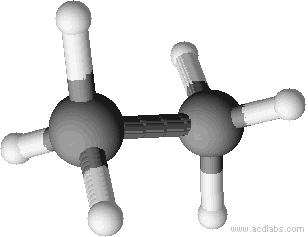 Konformační isomery
Otáčivý model
„Židlička“ cyklohexanu		



„Vanička“ cyklohexanu
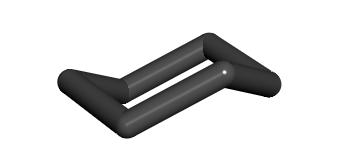 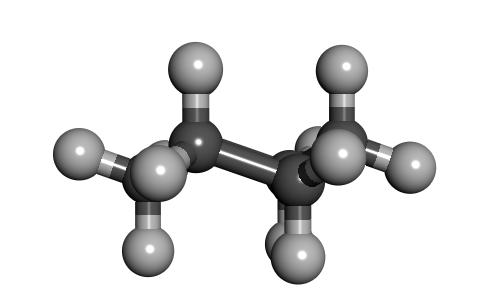 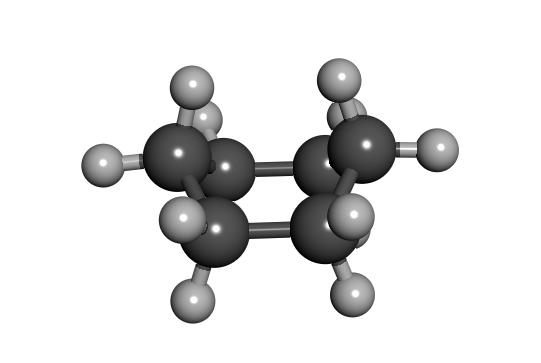 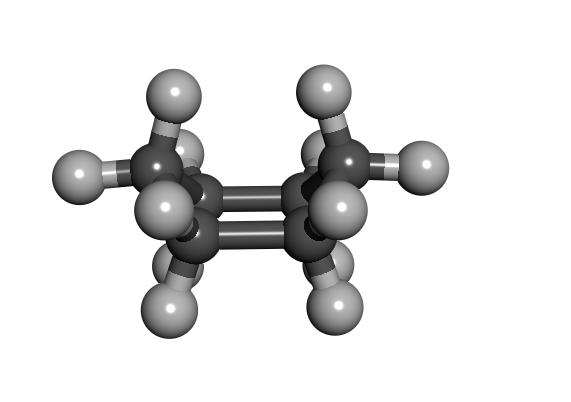 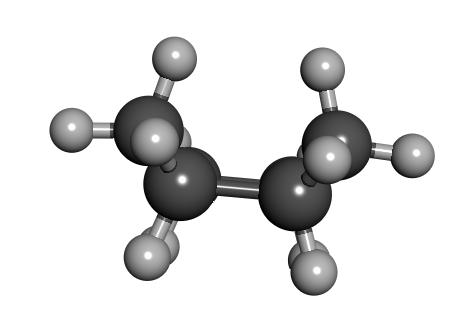 Význam isomerie
Isomery se mohou lišit svými vlastnostmi, stabilitou, reaktivitou, biologickými účinky

Vůně máty					  Vůně kmínu
Konfigurační isomery
Různé enantiomery mají různé biologické účinky
Léky, hormony, vitaminy
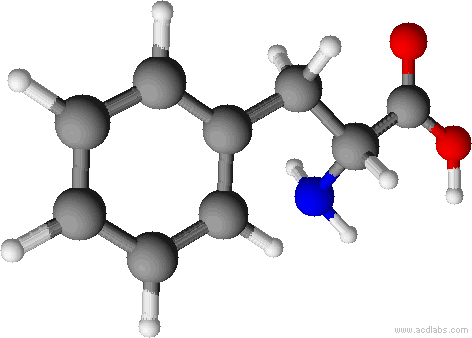 [Speaker Notes: Pro učitele L aminokyseliny fajn, D nanic, enzymy funkčí jen pro L formy]
Vitamin C
Jedna forma biologicky aktivní, druhá není






Biologicky aktivní forma
Thalidomid
Jedna forma působí účinně proti těhotenským nevolnostem
Druhá forma způsobuje vývojové vady plodu
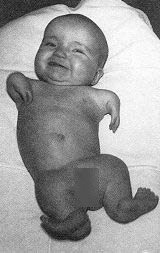 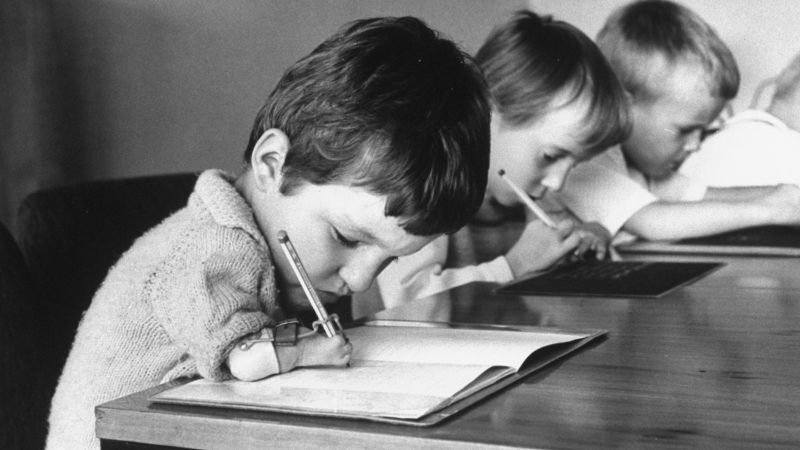 Příloha
Otáčivé molekuly
C5 H12
Zpět
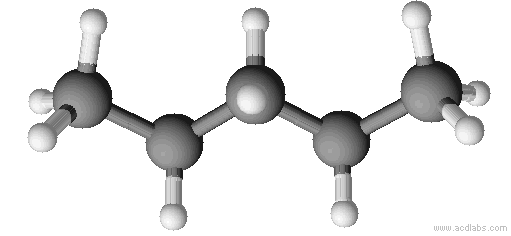 Pentan


 2-methylbutan


 2,2-dimethylpropan
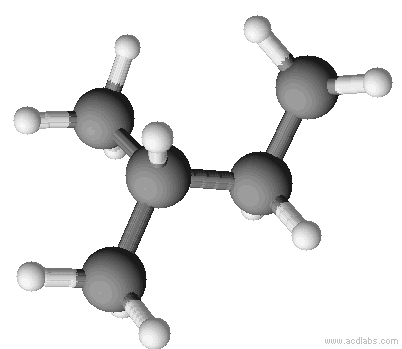 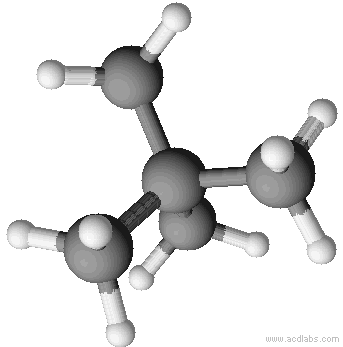 C4H8
Zpět
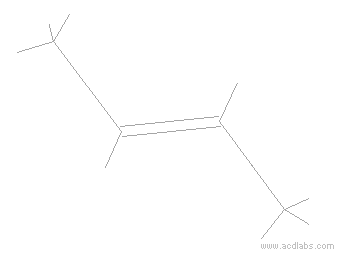 But-2-en	



But-1-en
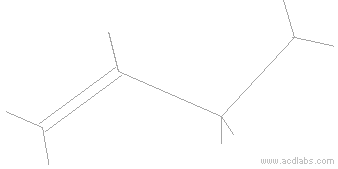 C3H7OH
Zpět
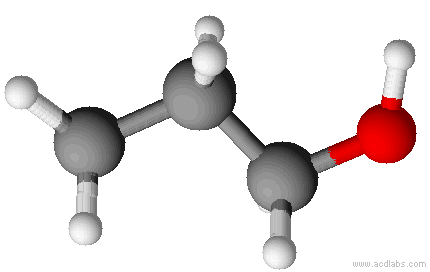 Propan-1-ol



Propan-2-ol
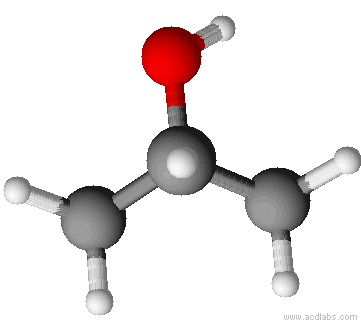 C2H6O
Zpět
Ethanol				Dimethylether
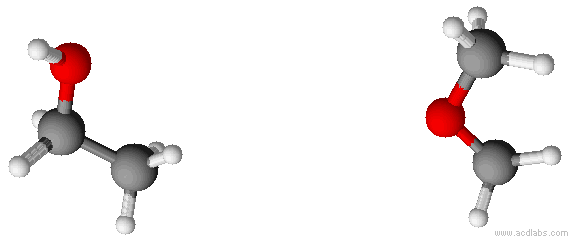 [Speaker Notes: Jiné chemické skupiny  značně odlišné chemické vlastnosti]
C3H6O
Zpět
Propen-2-ol				Propanon
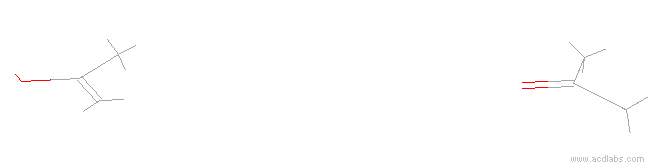 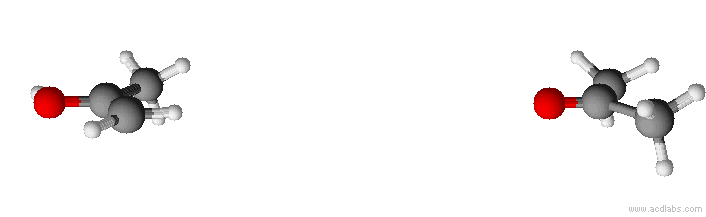 cis-1,2-dichlorethen
Zpět
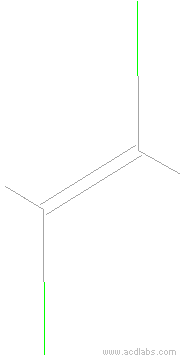 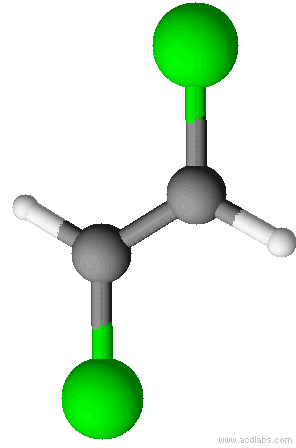 1,2-dimethylcyklohexan
Zpět
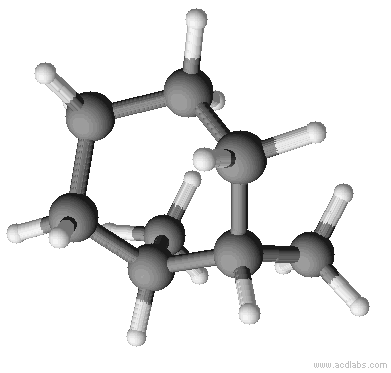 cis-1,2-dimethylcyklohexan



trans-1,2-dimethylcyklohexan
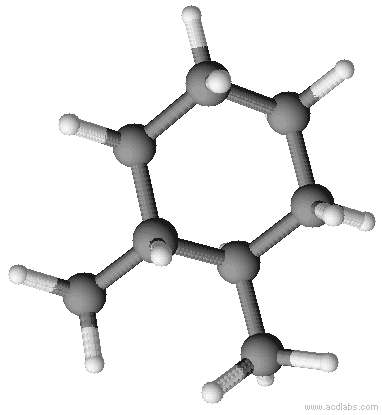 Stereogenní centrum
Zpět
Butan-2-ol
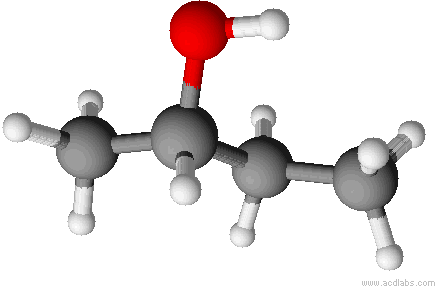 Enantiomery
Zpět
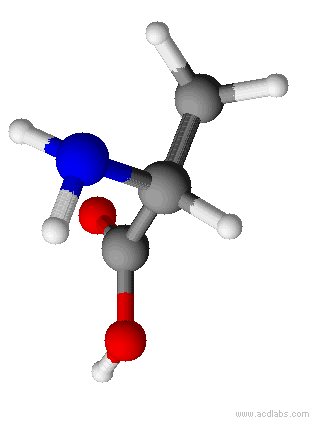 d-alanin 



l-alanin
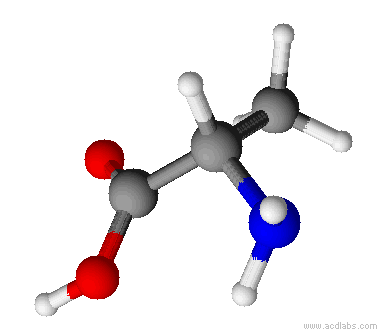 Diastereoisomery
Zpět
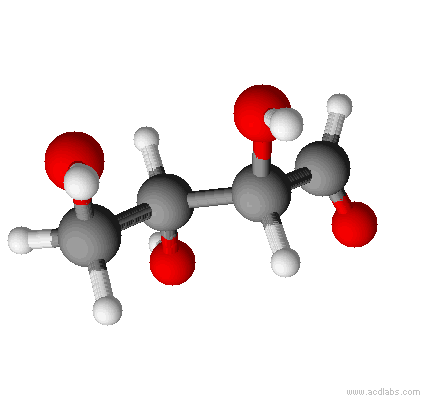 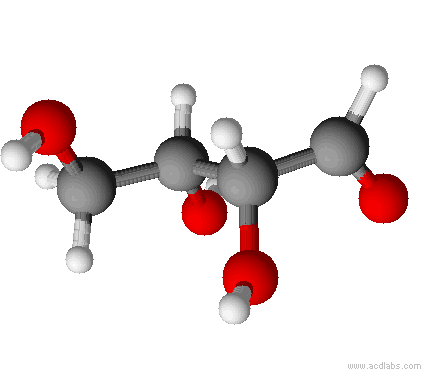 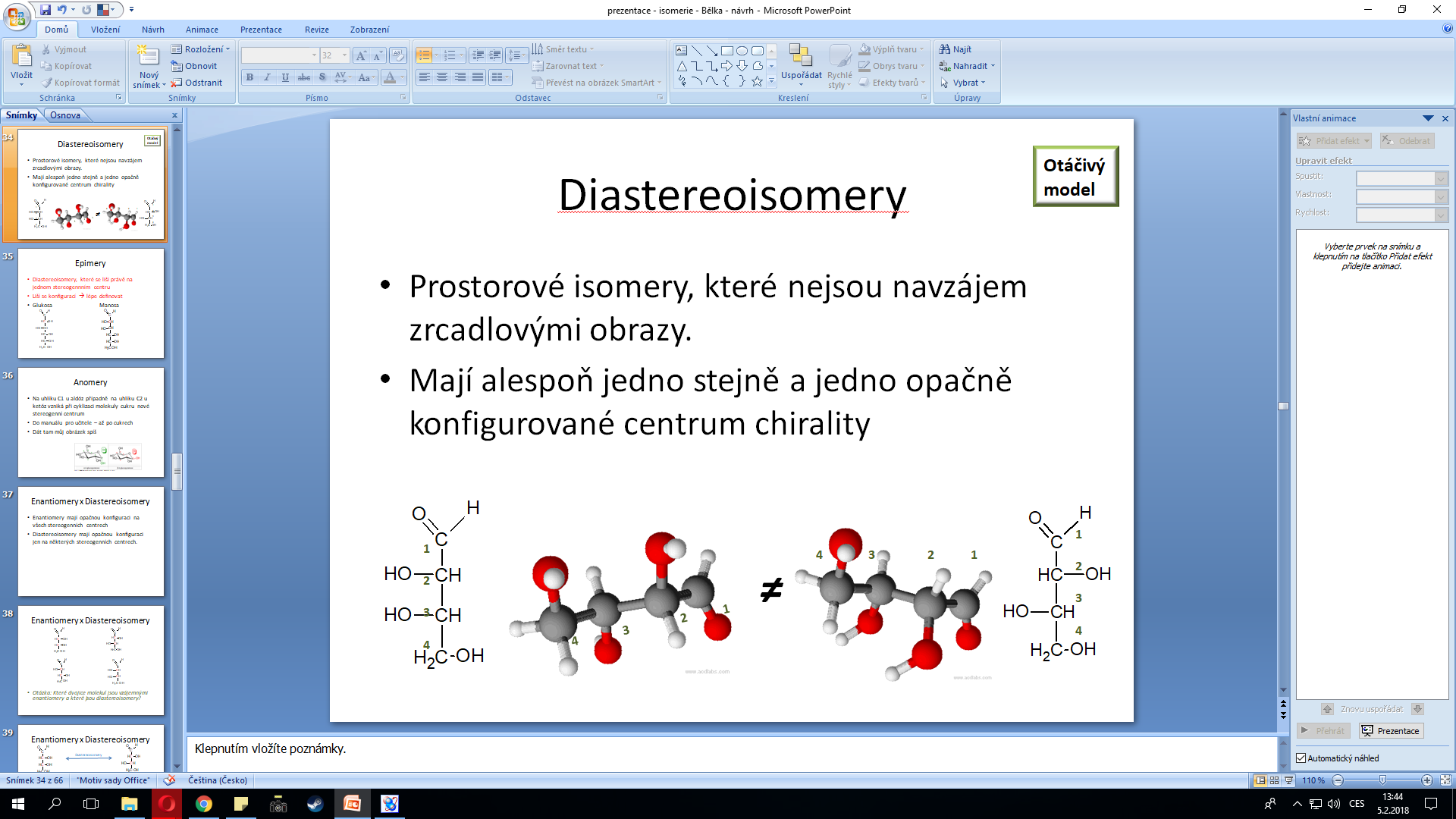 Konformace ethanu
Zpět
Zákrytová			Nezákrytová
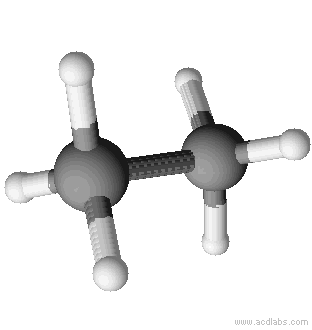 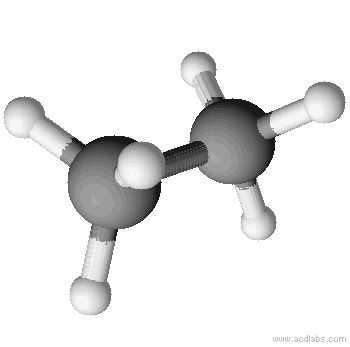 Konformační isomery
Zpět
Židlička cyklohexanu
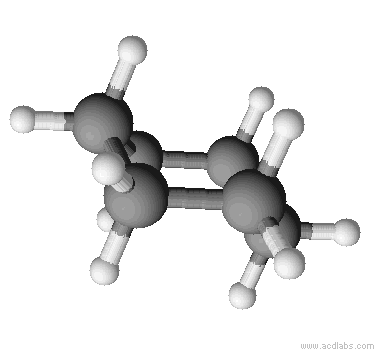 Obrázky v prezentace
Snímek č. 3 Ibuprofen: ibuprofen-tablet.jpg. In: ECPlaza [online]. 1996 [cit. 2018-03-28]. Dostupné z: weifangfactory.en.ecplaza.net/products/ibuprofen-tablet-400mg_3613681
Snímek č. 30 Chiralita: HOVORKOVÁ, Ivana. 01201m.jpg. In: ChemPoint [online]. Brno: Fakulta chemická, Vysoké učení technické v Brně, ©2018 [cit. 2018-02-15]. Dostupné z: www.chempoint.cz/chiralni-latky-v-prostredi
Snímek č. 32 Chirální a achirální objekty (upraveno z): Chiral and achiral molecules. In: Socratic [online]. 2015 [cit. 2018-02-17]. Dostupné z: socratic.org/questions/what-are-chiral-and-achiral-molecules
Snímek č. 33 Stereogenní centrum: Chirality_with_hand.jpg. In: Wikipedia: the free encyclopedia [online]. San Francisco (CA): Wikimedia Foundation, 2001, 2011-10-22 [cit. 2018-03-28]. Dostupné z: commons.wikimedia.org/w/index.php?curid=17071045
Snímek č. 39 Fischerův vzorec: Z., Ernest. Fischer. In: Socratic [online]. 2016-04-14 [cit. 2018-03-28]. Dostupné z: socratic.org/questions/how-can-i-draw-fischer-projections-from-wedge-and-dash
Snímek č. 41 Anomery: Beta-D-glucopyranose-2D-skeletal.png. In: Wikipedia: the free encyclopedia [online]. San Francisco (CA): Wikimedia Foundation, 2001, 2004-01-24 [cit. 2018-03-28]. Dostupné z: commons.wikimedia.org/w/index.php?curid=1019184
Snímek č. 41 Anomery: Alpha-D-glucopyranose-2D-skeletal.png. In: Wikipedia: the free encyclopedia [online]. San Francisco (CA): Wikimedia Foundation, 2001, 2015-10-21 [cit. 2018-03-28]. Dostupné z: commons.wikimedia.org/w/index.php?curid=1019183
Snímek č. 51 Thalidomid kids: MCCOMBE, Leonard. GettyImages_50674351_helix.jpg. In: Helix [online]. Northwestern University, 2009-07-28 [cit. 2018-03-28]. Dostupné z: helix.northwestern.edu/article/thalidomide-tragedy-lessons-drug-safety-and-regulation
Snímek č. 51 Thalidomid kids: Hoto2_bebe-nu.jpg. In: Science-Based Pharmacy [online]. 2011-08-18 [cit. 2018-03-28]. Dostupné z: sciencebasedpharmacy.wordpress.com/2011/08/18/oh-yeah-thalidomide-wheres-your-science-now/
Ostatní obrázky byly vytvořeny autorkou prezentace